cover
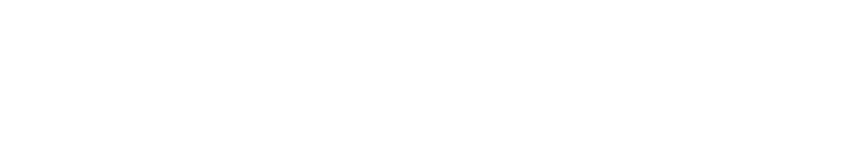 Heading - Body Text
Heading - Body Text
Title of Body Text
Insert image area
Insert image area
Page divider
The Title Looks Good Here